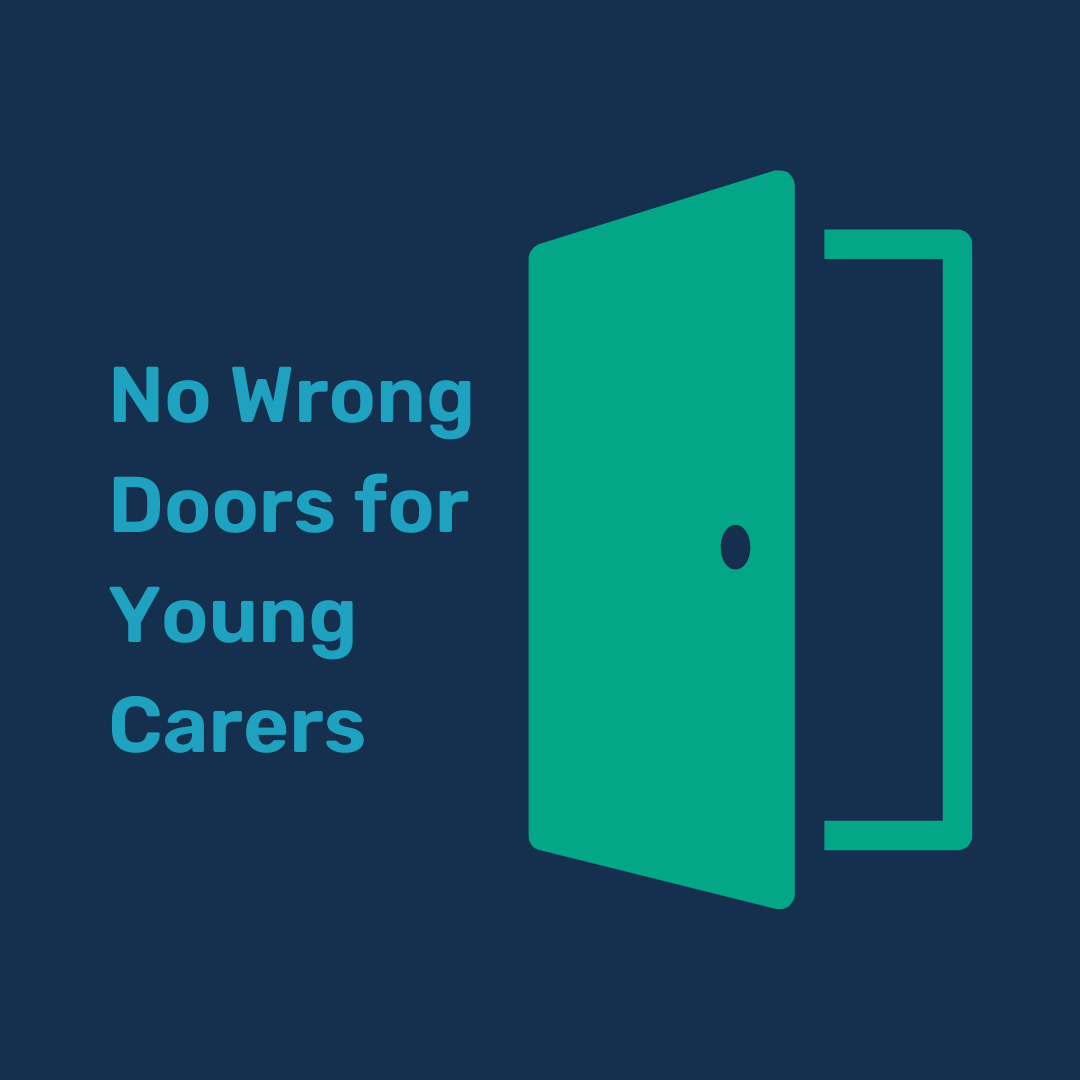 “No Wrong Doors for Young Carers”  Launch EventWe will be starting at 10am
Welcome and housekeeping
Please ensure microphones are on mute
We will be recording the session and will make both the recording and the slides available after the event
Please put any questions in the chat
Any unanswered questions will be followed up after the event
Join in the conversation on X/Twitter - @CarersTrust
Objectives for today
Increase your understanding of what“ No Wrong Doors for Young Carers” is
Increase your knowledge around resources available to support implementation of “No Wrong Doors for Young Carers”
Help you to think about how you might be able to implement “No Wrong Doors for Young Carers” in your local area.
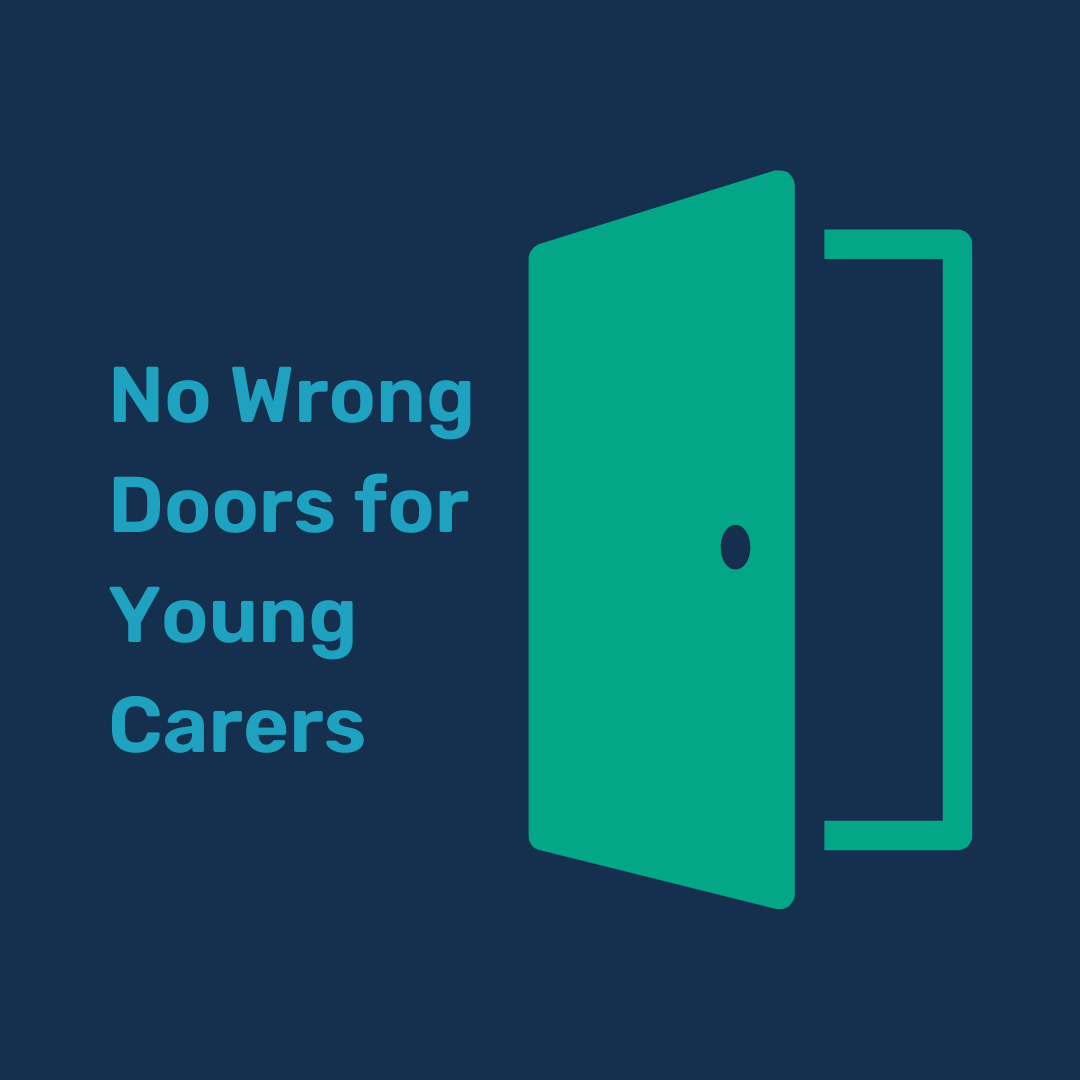 WelcomeSimon WilliamsPartners in Care and HealthDirector of Adult Social Care Improvement
Why “No Wrong Doors for Young Carers” is needed
There are now estimated to be over 1 million young carers across the UK; that equates to 2 young carers per class.
It takes an average of 3 years for young carers to be identified and linked into support; some go for more than 10 years without any support
Young carers are most commonly identified by schools, followed by children’s social care. Very few young carers are identified within adult social care or health settings
Young carers have been identified as a theme in Child Safeguarding Practice reviews
Both the APPG for Young Carers and Young Adult Carers and the Care Quality Commission have highlighted transitions as an area where more work is needed.
Numerous studies have highlighted the physical and mental health impact of caring responsibilities on young people.
There are almost 15,000 children caring for over 50 hours each week
Why “No Wrong Doors for Young Carers” is needed
Centre Court at Wimbledon has a capacity of 14,979.If you gave a ticket to every young carer caring for more than 50 hours per week, you would have 131 seats left…(and over 3000 of those tickets would have gone to children aged 5 to 9…)
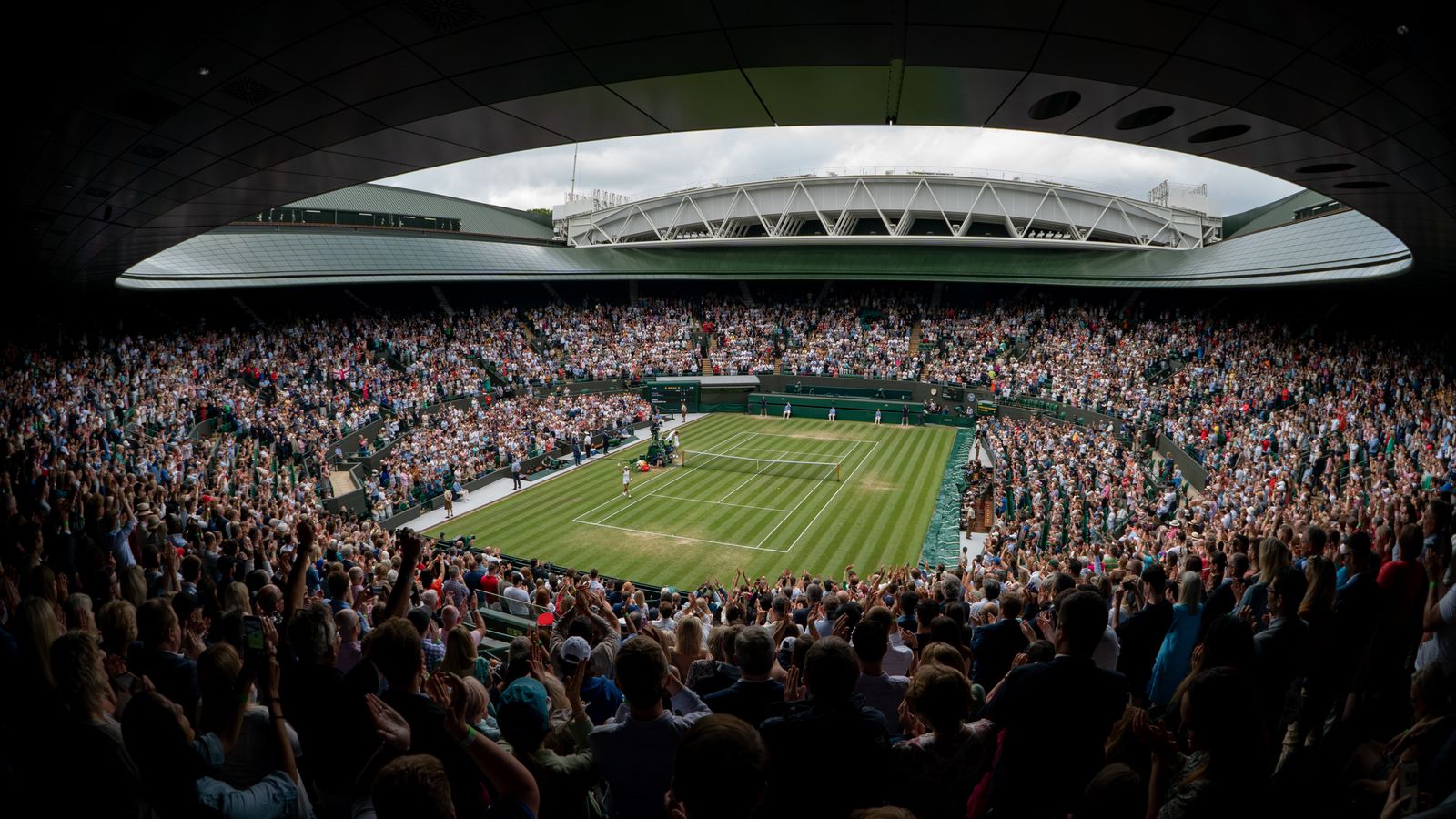 Why “No Wrong Doors for Young Carers” is needed
Why “No Wrong Doors for Young Carers” is needed
Emma SaundersYoung Adult Carer
Adult Social Care practitioner
“No Wrong Doors for Young Carers”
“No Wrong Doors for Young Carers” Memorandum of Understanding
“No Wrong Doors for Young Carers” Implementation Checklist
“No Wrong Doors for Young Carers” Suggested ‘to-do list’
Other supporting resources
Young Carers Needs Assessments Checklist
Transitions Assessments Checklist
“No Wrong Doors for Young Carers” The MoU
1.	Key principles	
2.	Local context	
3.	Identifying young carers and promoting wellbeing
4.	Assessment, information and support
5.	Transition to adulthood
6.	Information sharing	
7.	Safeguarding and partnership working
8.	Putting these intentions into action and accountability
“No Wrong Doors for Young Carers”– Who should be the signatories?
As a minimum:
Director of Adult Social Care Services
Director of Children’s Social Care Services
Chief Exec/Chair of Integrated Care Board

Other potential signatories:
Leeds young carers and a city-wide partner approach

Sophie Parker – Leeds Young Carers Support Service Manager – Family Action
Sophie.parker@family-action.org.uk
 Amanda Bradley – Operational Lead for young carers / Cluster Lead – Leeds Local Authority 
Amanda.Bradley@leeds.gov.uk
Gemma Crooks – 0-19 Clinical Team Manager – Leeds Community Healthcare NHS Trust 
g.crooks@nhs.net
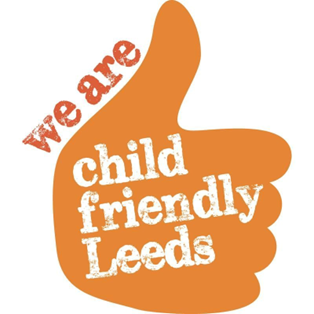 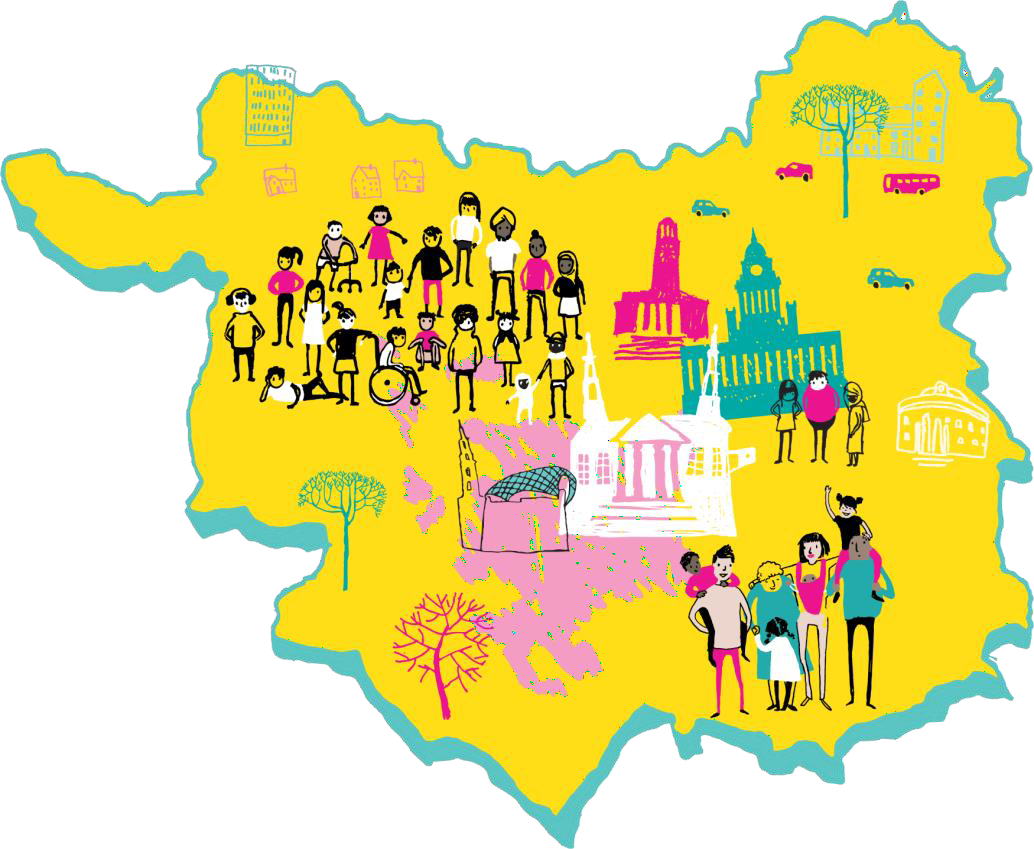 Young Carers in Leeds
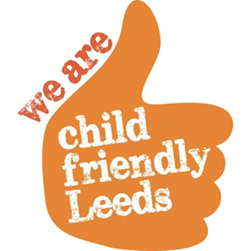 2019 Young Carers Working Group established
MOU signed off by Adults, Childrens, Health
Previous charity commissioned – resilience based approach
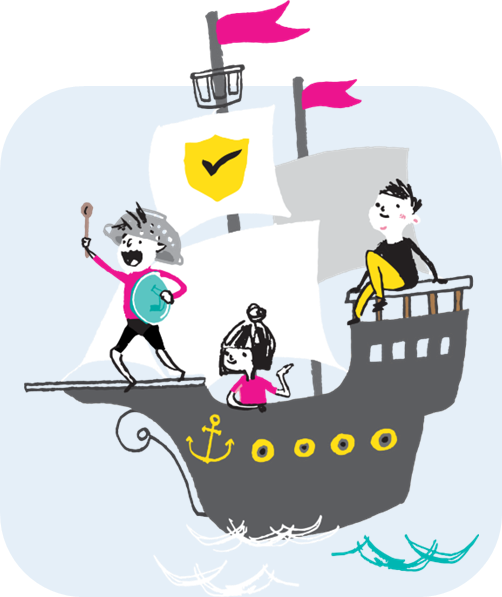 No wrong doors pathway and Brief assessment tool launched Nov 2022
Family Action commissioned April 2020
No Wrong Door for Young Carers
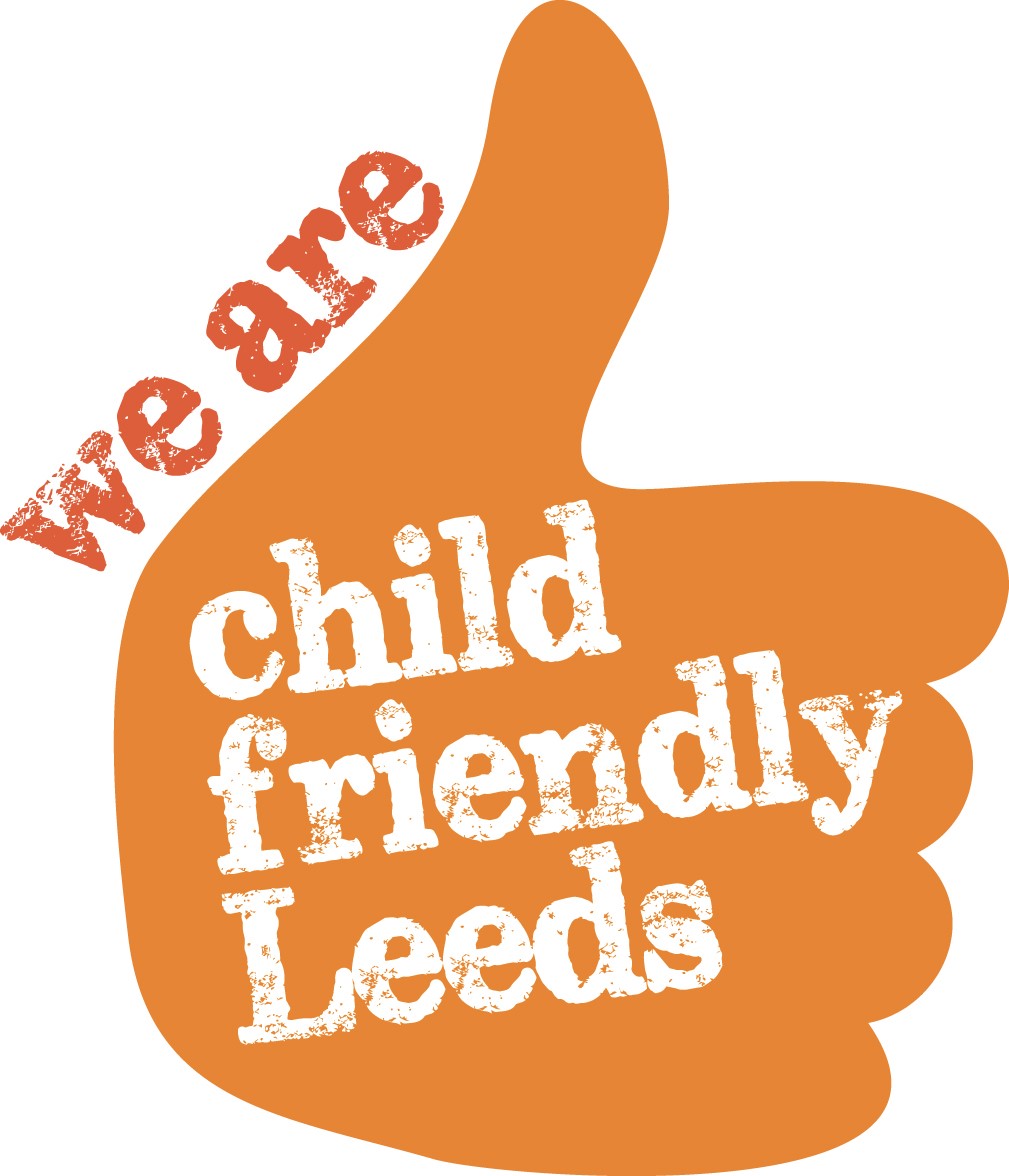 CYP under 18  living in a household where there are caring needs
A Day in the Life…… Tool to Identify and Support Young Carers, along side an holistic assessment of the family
Responsibilities for identifying and supporting young carers are placed on the local authority as a whole. These responsibilities are set out in the Children’s Act 1989 (as amended by the Children and Families Act 2014) and under the Care Act 2014. Section 96 of the Children and Families Act 2014 introduces new rights for young carers to ensure young carers and their families are identified and their needs for support are assessed.

From April 2015 all young carers will be entitled to an assessment of their needs from the local authority. This new provision works alongside measures in the Care Act 2014 for transition assessment for young carers as they approach adulthood, and for assessing adults to enable a “whole family approach” to providing assessment and support. 

These obligations further explained in The Young Carers (Needs Assessments) Regulations 2015 and in Guidance related to both of these Acts and “Working Together to Safeguard Children" (DfE – 2015).
End of process
Young Carer Identified
The carer is an adult
If young carer needs/situation change
The caring requirements for the child/young person are?
Universal/Existing Services monitor the young carer situation
Age appropriate and they currently have no additional support needs
Age inappropriate and excessive caring
Age appropriate but there are 
additional support needs
Are there safeguarding implications for the child/YP
Needs are met  by the existing universal/ targeted support who undertook the holistic assessment
Presenting needs are not met  by the existing universal/targeted support who undertook the holistic assessment
Referral to Specialist Support - Leeds Young Carers Support Service for young carers needs assessment
No
Yes
Refer family to appropriate universal / targeted service suitable for responding to the presenting needs
Is there Social care (Adults or children) involvement already?
Referral to CSWS for a 
Child & Family assessment
No
Service reviews the "The day in the life of" check list and considers their needs as part of assessing and planning.
Plan for young carer support 
needs and review progress
Yes
Are the young carers needs met 
and outcomes improved?
If young carers needs are not being met and outcomes have not improved, next steps may involve 1 or more of these to determine a way forward in working with the family
Reassess young carer's needs
No
Yes
Referral to Specialist Support - Leeds Young Carers Support Service for young carers needs assessment
End of process
Consider Family Group conference
Information and advice is available at any point in this process
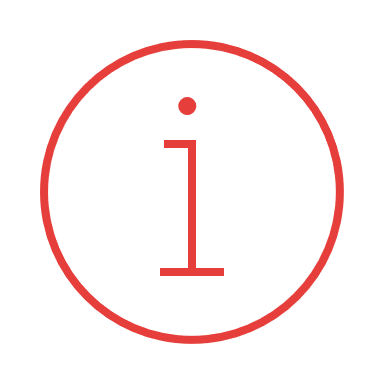 Website: https://www.family-action.org.uk/what-we-do/children-families/leeds-young-carers-support-service/
Telephone: 0113 7339126 Email: Leedsyoungcarers@family-action.org.uk
MoU in practice – what does this look like for Leeds?
Working Group 
Cross sector representation 
Clear action plan 
Alignment of early help and young carers as “everyone’s business” 
Cluster model
Community and Family Hubs
Awareness Raising and system changes
Training offer
Relationship building 
We Are Young Carer Friendly Leeds Programme 
Designated Leads for Young Carers
Identification, Impact and Policy Change
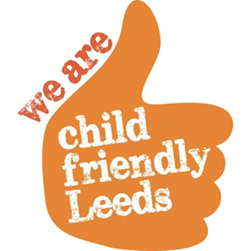 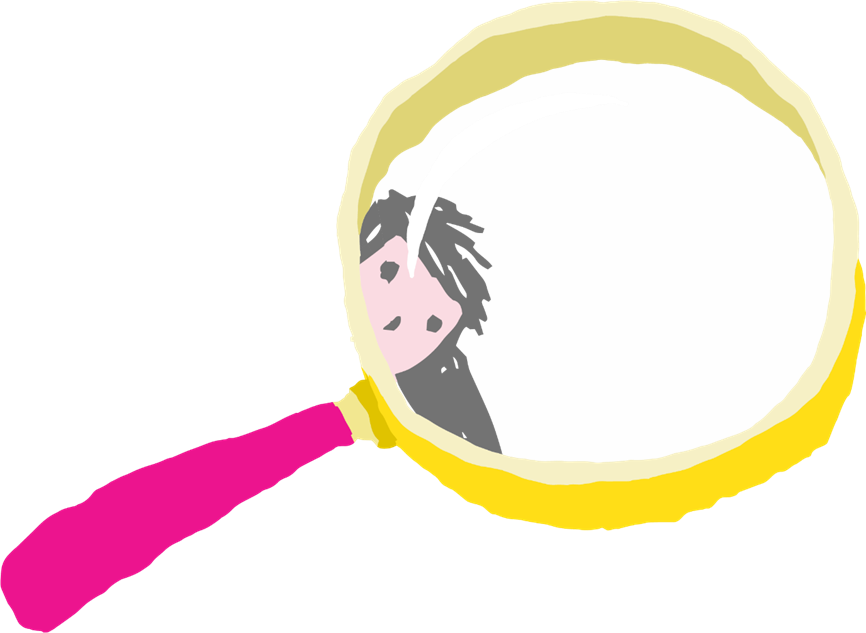 0-19 service Implementation of We Are Young Carer Friendly Leeds
Changes
Regular staff training updates
Template development – expectation of a Routine enquiry at all contacts by all staff within the service
Developed a 0-19 Pathway to support the identification and interventions for Young Carers
0-19 Young Carer champions to support teams and share knowledge
Young Carer lead attendance at local and national working groups - building professional relationships
Increasing community awareness via 0-19 Social media posts
Benefits
Increased staff awareness regarding the impact of being a Young Carer
Increased identification of Young Carers
Earlier Interventions able to be offered 
WAYCFL Action plan providing on-going support and review points. 
Challenges
Staff confidence and consistency asking the routine enquiry and offering appropriate support 
Staffing capacity to offer support when a large volume of young people are identified during community level interventions
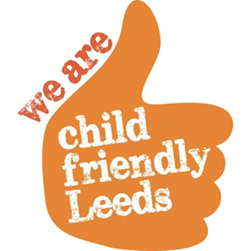 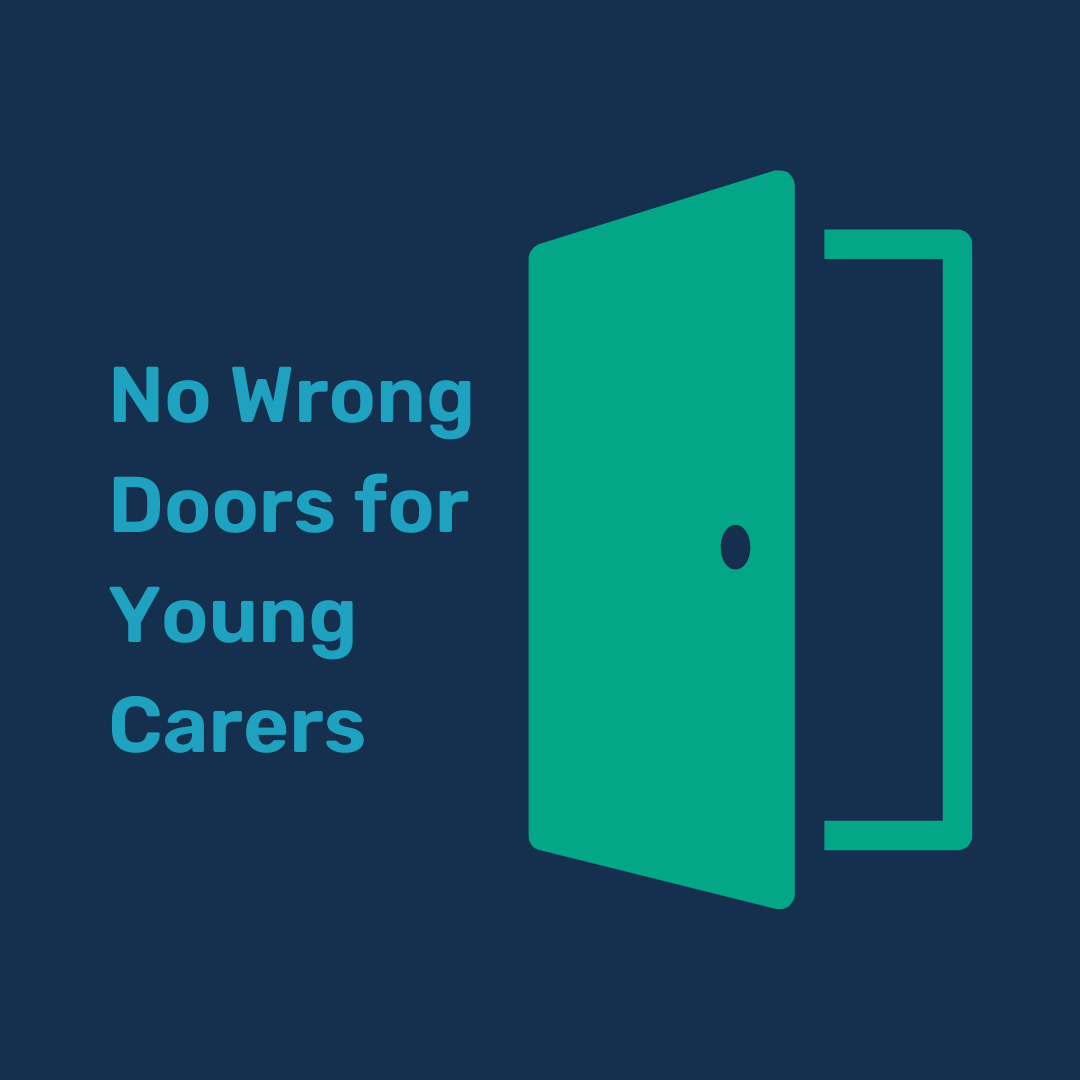 Comfort Break
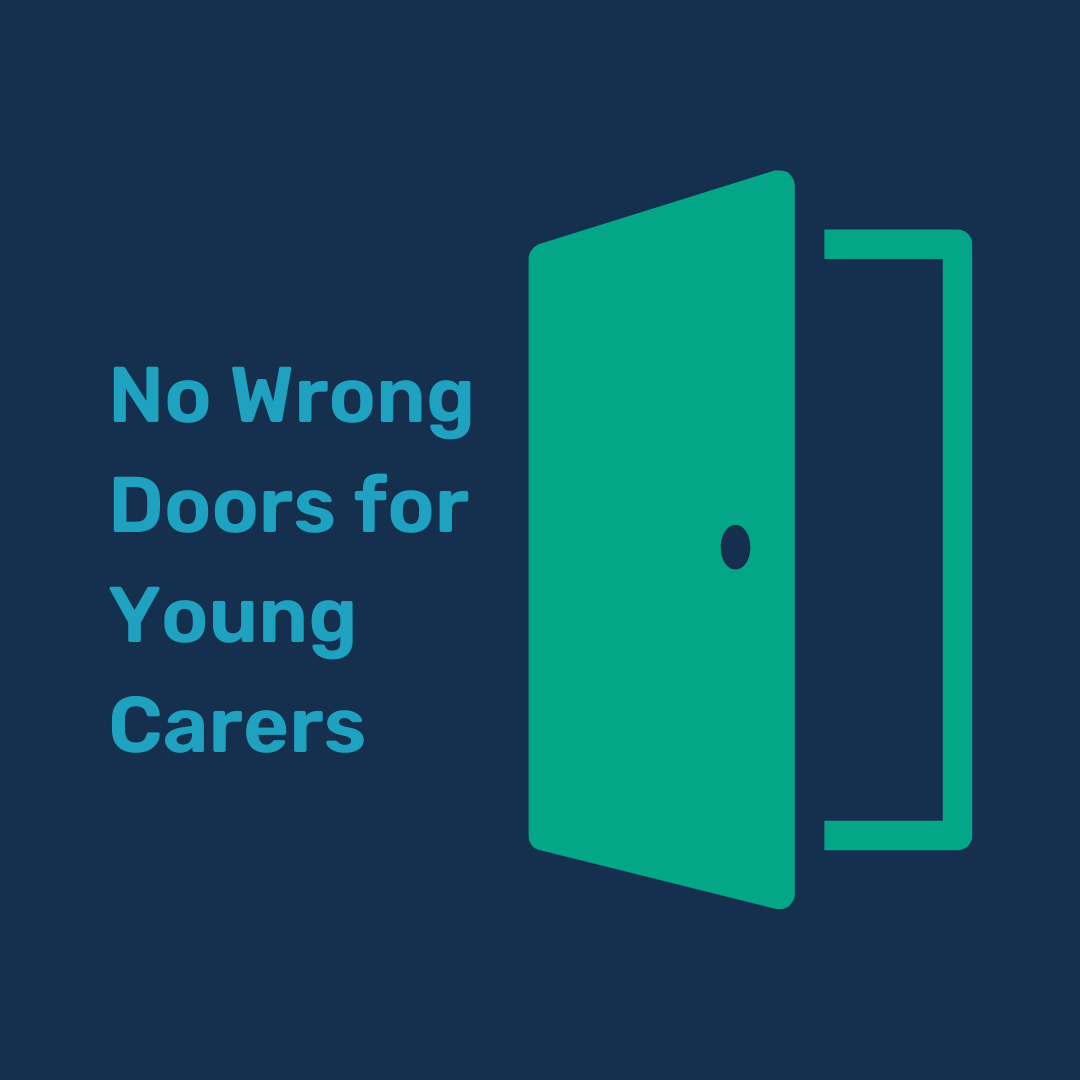 Stakeholder Perspectives - Helen Lincoln, Chair of the ADCS Families, Communities and Young People Policy Committee- Beverley Tarka, ADASS President- Amanda Stride, Deputy Director – Local Authority Assessment Delivery, Care Quality Commission- Jeremy Gleaden, Senior HMI, Social Care Policy, Ofsted
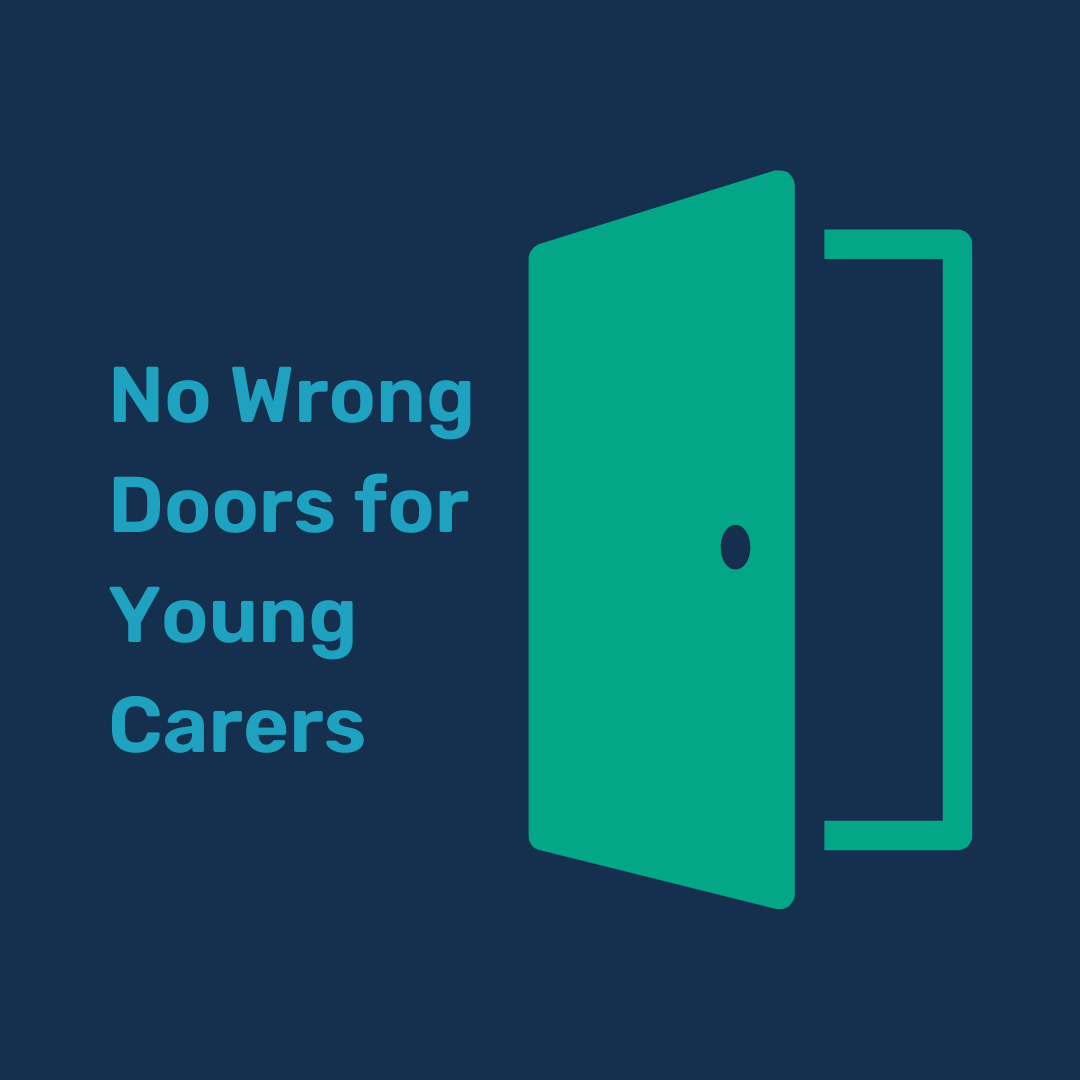 Association of Directors of Children’s Services (ADCS)“Children and young people with caring responsibilities can face unique challenges. We want to support them to live a happy, fulfilling life and to be able to access the same opportunities as their peers, they deserve nothing less. The aims and approaches set out in the MoU apply to all young carers, whether they are caring for a significant adult, or a sibling.  The aim here is to help children’s and adult services to work more closely together, and with health and education services as well, to take a whole family approach in meeting needs.  Children and young people themselves tell us what a difference joined up approaches can make when there is a clear and shared focus on their experiences and their outcomes and the latest version should make that easier than ever.”Helen Lincoln, Chair of the ADCS Families, Communities and Young People Policy Committee
How Can No Wrong Doors for Young Carers Support ASC, Young Carers and Families
Beverley Tarka 
Director of Adults, Health and Communities, Haringey Council.
ADASS President
Carers are Our Priority
Carers, an ADASS priority and my Presidential priority

The Carers Challenge www.adass.org.uk/carers-challenge-23 

As a General Election approaches what is our ask for carers?
Time for a Refresh and Rethink
‘No Wrong Doors’ refresh a priority.

4th Edition and 15yrs on from the first.

A timely update as the landscape has changed. 

The significance of stakeholder signatories.
Why is it Still Important?
Behind the governance.

The data and peoples stories tell us it’s important.

No one can do it on their own.
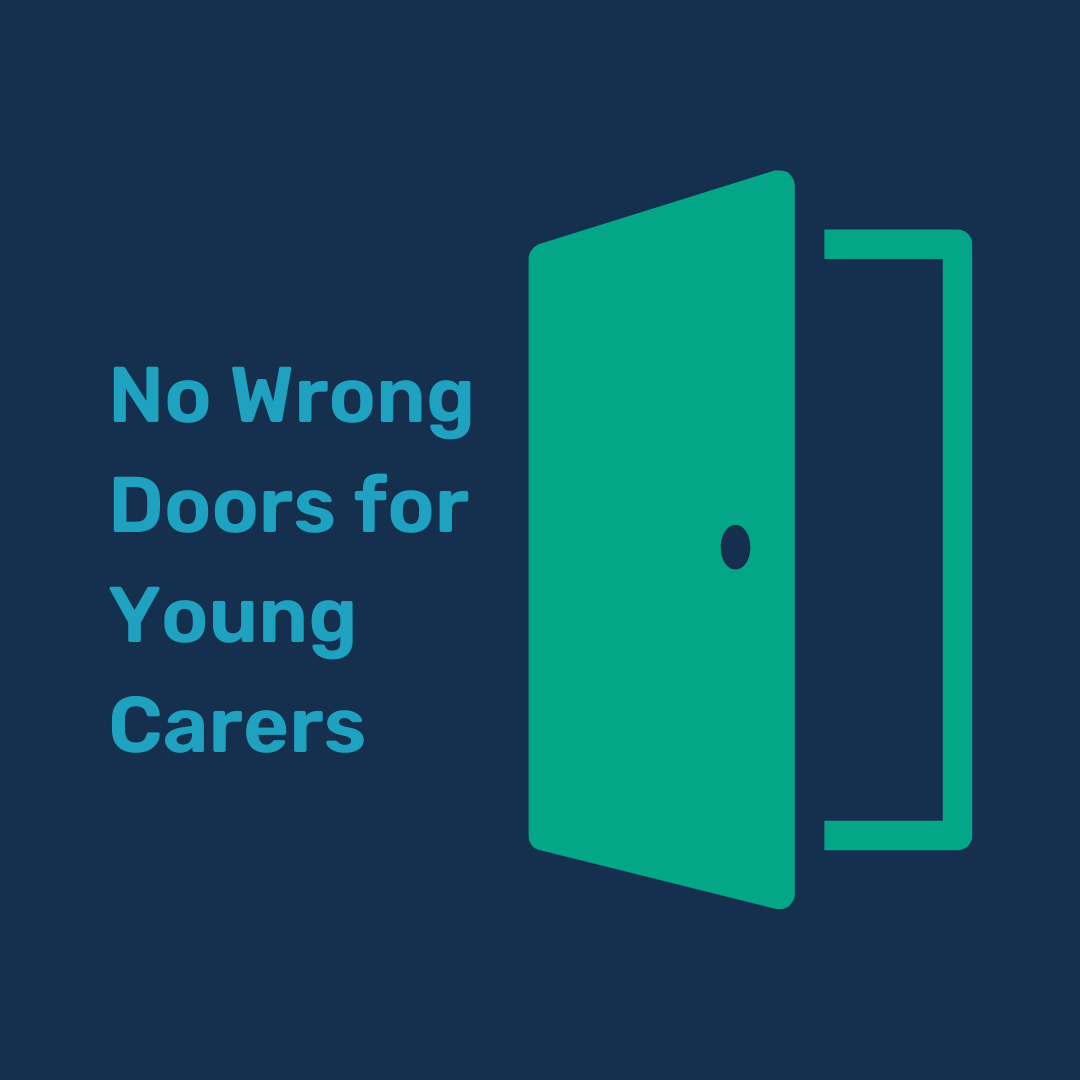 Stakeholder PerspectivesAmanda Stride, Deputy Director – Local Authority Assessment Delivery, Care Quality Commission
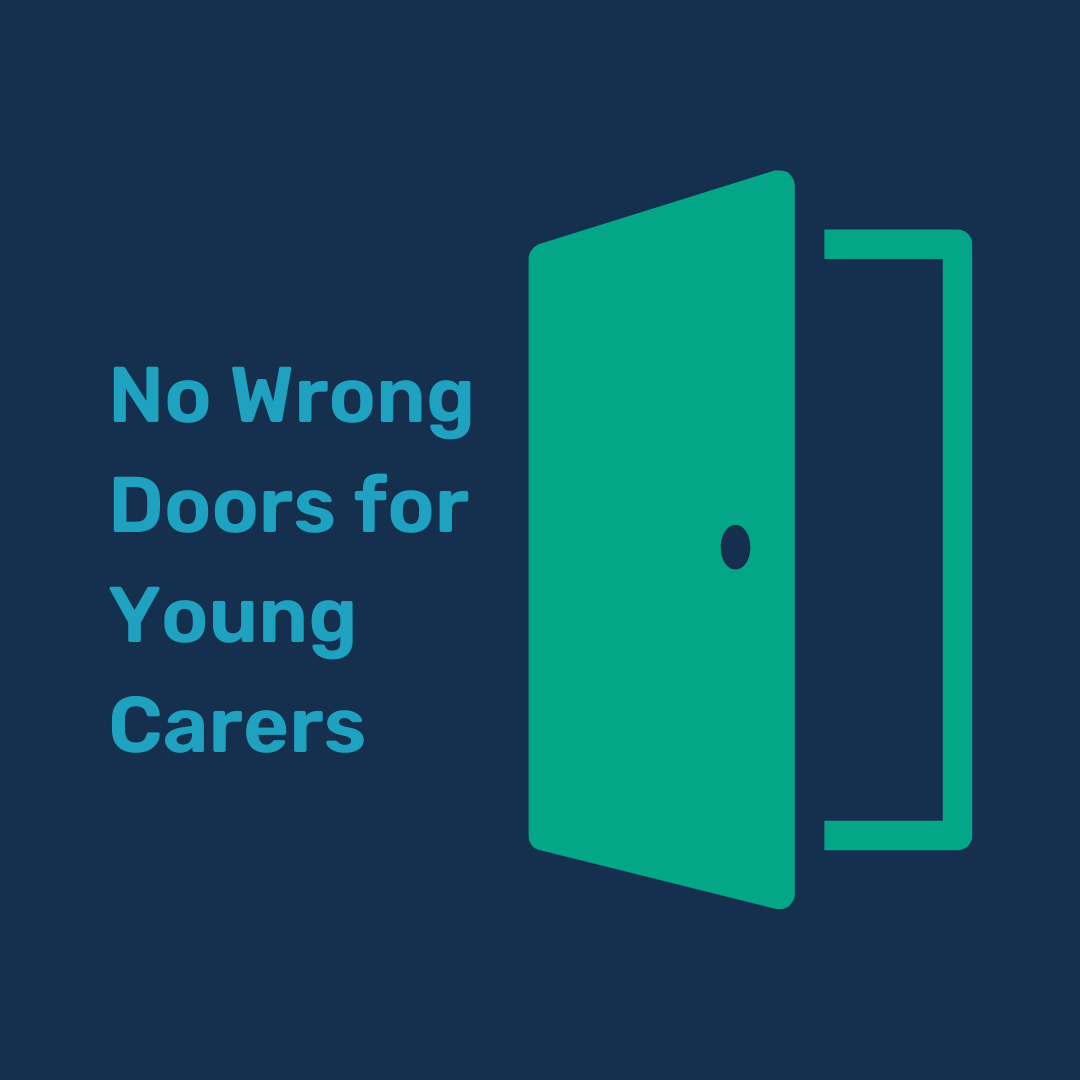 Stakeholder PerspectivesJeremy Gleaden, Senior HMI, Social Care Policy, Ofsted
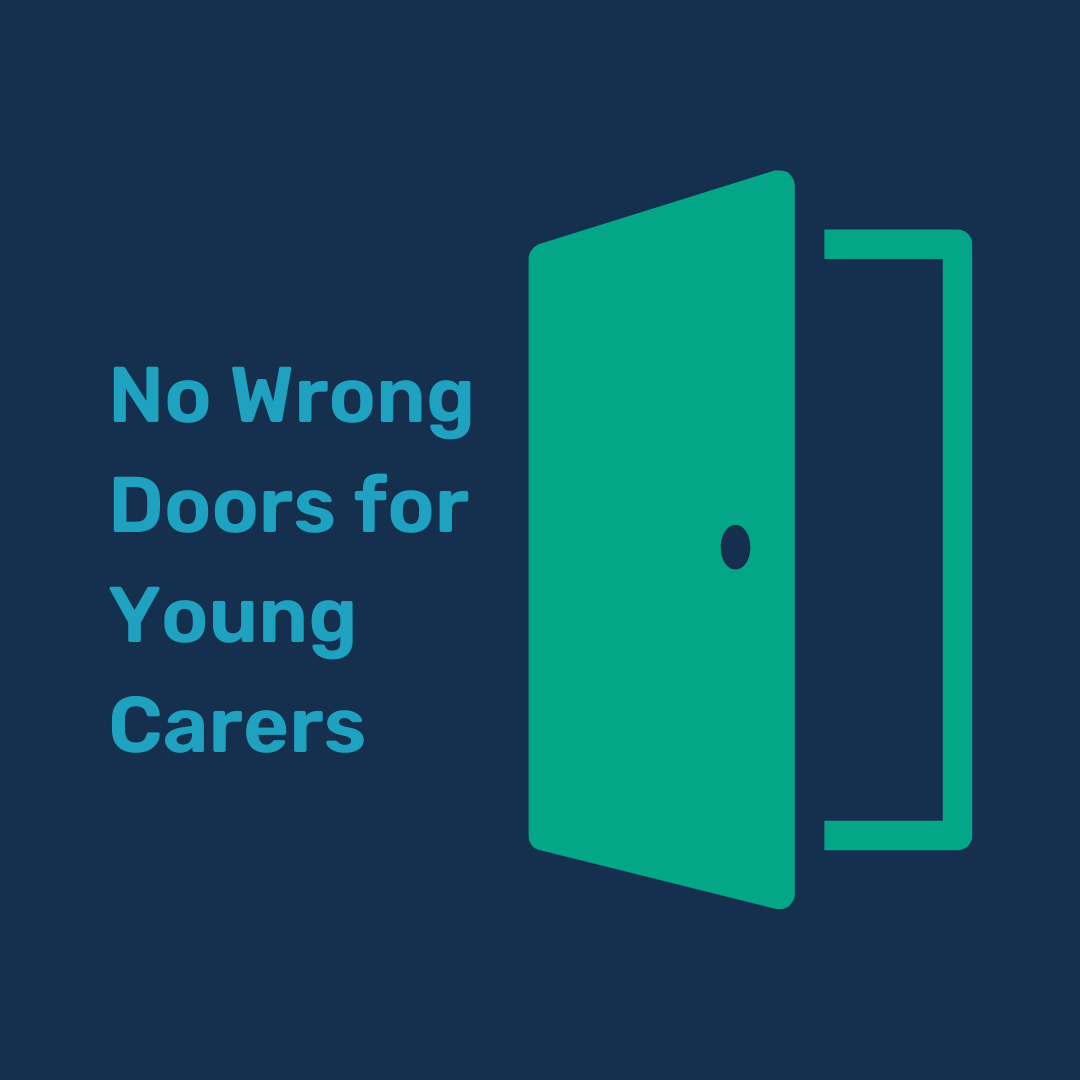 Q and A
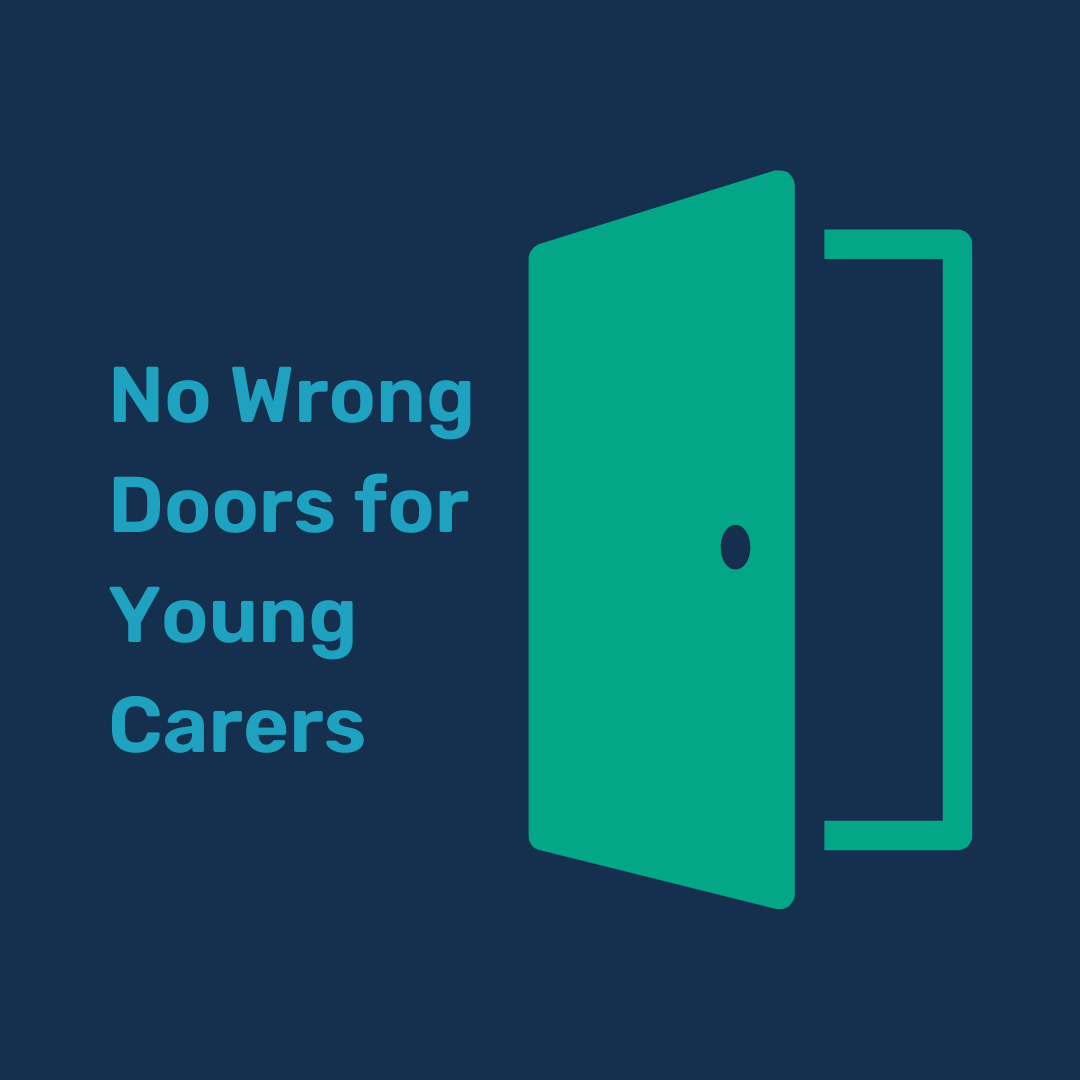 Closing remarksSimon WilliamsPartners in Care and HealthDirector of Adult Social Care ImprovementPlease complete the short feedback form